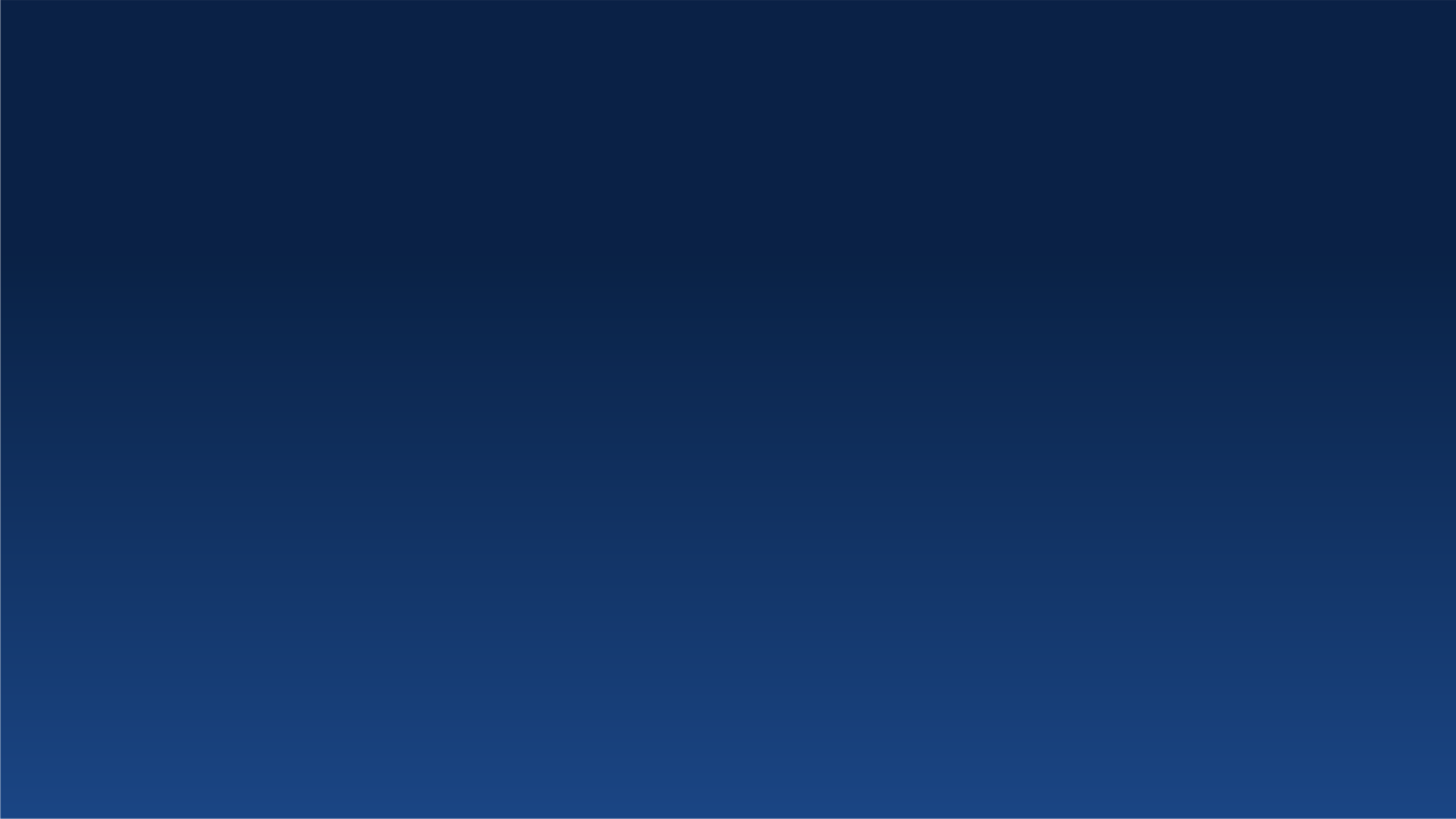 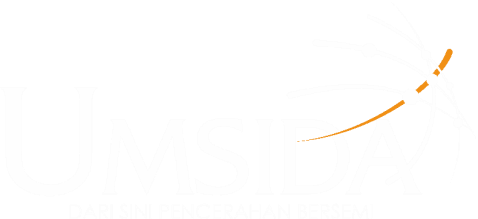 UNIVERSITAS  MUHAMMADIYAH
SIDOARJO
PENERAPAN METODE MACROERGONOMIC ANALYSIS AND DESIGN (MEAD) TERHADAP DESIGN SANDAL PADA UMKM (USAHA MIKRO, KECIL, MENENGAH) KECAMATAN BALONGBENDO

Oleh:
Abima Alprawinu Ardhan

Progam Studi
Sains Dan Teknologi Universitas Muhammadiyah Sidoarjo
Februari, 2023
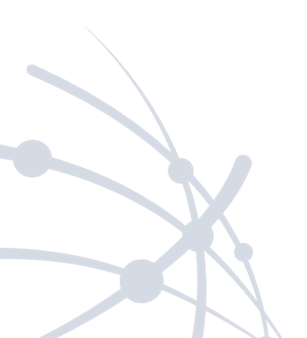 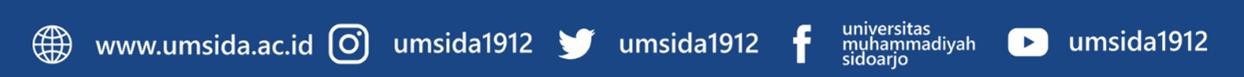 Pendahuluan
Model sandal lama merupakan desain yang simple hanya terdiri dari beberapa sol,strap dan tali saja. Sandal model salah satu alas kaki yang terbuka pada bagian jari-jarinya, Bagian sol menggunakan karet dan di atas sol atau (strap) menggunakan kalep, dan tali berguna untuk menjepit kaki atau jari-jari kaki biasanya tali yang di bawahnya strap tidak dijahit hanya di lem saja.

Salah satu UMKM yang bergerak di bidang pembuatan sandal dan berjalan sekarang ini yakni usaha pembuatan sandal dan sepatu milik bapak mukit yang beralamat di Desa Seketi Utara, Balongbendo Jawa Timur . usaha yang dijalankan selama 1 tahun. Sandal merupakan alas kaki untuk melindungi kaki yang terbuat dari berbagai bahan-bahan seperti sol, strap dan lain-lain.
2
Pertanyaan Penelitian (Rumusan Masalah)
Bagaimana merancang desain produk sandal yang nyaman dengan metode Macroergonomic Analysis And Design (MEAD)? Juga hasil rancangan dan perbaikan desain produk apakah menambah kenyamanan?
3
Metode
Macroergonomic Analysis and Design (MEAD) 

merupakan salah satu metode tahapan implementasi dari ergonomi makro yang digunakan dalam melakukan perancangan sistem secara keseluruhan sebagai upaya yang efisien dalam mencapai tujuan organisasi.
4
Hasil
didapatkan desain Sandal Caerow yang dapat memberikan kenyaman adalah Sol yang lentur agar dapat menghindari cedera pada pergelangan kaki, Penambahan strap elastis untuk penahan pergelangan kaki belakang dalam upaya menghindari mudah lepas pada sandal, Mid Sol dari busa yang tebal untuk memberikan kenyamana pada telapak kaki, Perubahan desain pada sandal caerow, Sol yang bergerigi agar dapat menjaga keseimbangan dan menghindari licin, Toe box untuk melindungi jari depan pada sandal caerow, Warna upper yang sesuai dengan warna kaki pada sandal caerow.
5
Pembahasan
Hasil wawancara suatu proses komunikasi atau interaksi yang dilakukan dalam upaya mendapatkan informasi dengan tanya jawab antara peneliti dengan subjek penelitian. Wawancara ini secara mendasar merupakan bagian terpenting dalam proses penelitian untuk mendapatkan sebuah informasi secara komprehensif dan juga mendalam mengenai isu dilapangan, penelitian ini memberikan pertanyaan-pertanyaan kepada pelanggan Usaha Mikro, Kecil Menengah (UMKM) Sandal di Kecamatan Balongbendo, Kabupaten Sidoarjo. Dengan memberikan pertanyan-pertanyaan yang relevan pada suatu permasalahan yang diambil. Seperti menanyakan atribut yang dominan mempengaruhi keputusan pembeli kosumen pada sandal yang dihasilkan.
6
Temuan Penting Penelitian
1.	Variasi desain, desain yang ditawarkan mempunyai banyak ragam 	atau pilihan. 
2.	Model terbaru, model atau desain akan berganti bentuk, ukuran dan 	warna sesuai waktu yang telah ditentukan.
3.	Desain mengikuti trend, model atau desain produk mengikuti 	perkembangan zaman 	mulai dari warna, bentuk dan ukuran. 	Kualitas produk adalah kemampuan produk untuk memenuhi 	atau memuaskan kebutuhan dan keinginan pelanggan
7
Manfaat Penelitian
Bagi Mahasiswa
	a.Sebagai sarana dalam menerapkan teori yang didapat selama mengikuti perkuliahan di 	kelas.
	b.Untuk menambah wawasan, pengetahuan, pengalaman dan pemahaman akan kondisi 	nyata dilapangan kerja terkait pembuatan desain sandal di UMKM.
	c.Untuk memperdalam kemampuan dalam menganalisa dan mencermati kondisi lingkungan 	kerja di lapangan.
Bagi Universitas
	a.belum adanya penelitian di universitas dan memberikan ilmu baru bagi mahasiswa.
Bagi UMKM
	a.Untuk mendapatkan desain produk sandal yang nyaman dan aman bagi penggunanya.
	b.Untuk dapat menjaga kepercayaan konsumen terhadap UMKM.
	c.Sebagai bahan masukan, informasi untuk mengoptimalkan desain sandal agar 	memenuhi standar kenyaman bagi pengguna.
8
Kesimpulan
Sol yang lentur agar dapat menghindari cedera pada pergelangan kaki
Penambahan strap elastis untuk penahan pergelangan kaki belakang dalam upaya menghindari mudah lepas pada sandal.
Mid Sol dari busa yang tebal untuk memberikan kenyamana pada telapak kaki.
Perubahan Desain pada sandal caerow
Sol yang bergerigi agar dapat menjaga keseimbangan dan menghindari licin
Toe box untuk melindungi jari depan pada sandal caerow 
Warna upper yang sesuai dengan warna kaki pada sandal caerow
9
Referensi
Anandia, Rizky dan Santoso, Suryono Budi, (2015). Analysis pengaruh desain produk, persepsi harga dan kualitas produk terhadap citra merek untuk meningkatkan minat beli konsumen sepatu Adidas original di kota semarang. Diponegoro journal management, volume 4 Nomor 3, Tahun 2015.
Arief Wisaksono, Fajrillah. 2019. Perancangan Sistem Informasi Suppy Chain Produk Usaha Mikro Kecil Menengah.
Anam,C. (2015). Pengembangan Desain Sepatu Wanita Dengan Keunikan Lokal Surabaya. Seminar Nasional Sains Dan Teknologi Terapan Iii 2015.
Addin,Faathir Sukhron, (2020). Desain alat pelilit kawat pada solenoid berbasis microcontroller Arduino menggunakan metode Macroergonomic analysis and design (MEAD)
Candra, K. A. (2015). Pengaruh Desain Produk Terhadap Keputusan Pembelian Produk Sepatu Specs Di Kota Bandung. Repository.Upi.Edu, 2 (1), 1–12.
Cahyadiana, W., Informatika, M., Tinggi, S., Dan, I., & Indonesia, K. (2018). Pengaruh Desain Poduk Terhadap Tingkat Penjualan. 2 (1), 1–8.
Ernawati, Iis. (2017). Uji Kelayakan Media Pembelajaran Interaktif Pada Mata Pelajaran Administrasi Server. Elinvo (Electronics, Informatics, and Vocational Education) 2.2: 204-210.
Hardianto Iridiastadi, Yassierl. (2014). Ergonomi Suatu Pengantar. Bandung: Penerbit PT Remaja Rosdakarya.
Hendrick, H. W. & Kleiner, B. M., 2002. Macroergonomics: Theory, Methods, and Applications.New Jersey: Erlbaum Associates Inc. Publishers.
Jakaria, Ribangun Bamban. Hadi Purnomo dan Iswanto. 2021. Perancangan Produk Sepatu Olahraga dengan Metode Quality Function Deployment (QFD). Sidoarjo: Universitas Muhammadiyah Sidoarjo, Teknik Industri. Vol. 6, No. 2, Hal. 15-22. 
Kleiner, B.M. 2006. Macroergonomics: Analysis and Design of Work System Design, Applied Ergonomics, 37, 81-89.
Nurmianto, E., 2004, Ergonomi, Konsep Dasar dan Aplikasinya, Edisi kedua, Prima Printing, Surabaya.
Sulistiyoningrum, C. E., Jufrizal, J., & Mulia, A. (2017). Go-Scufy: Redesain Produk Sepatu Wanita Berbahan Karung Goni Menggunakan Metode Quality Function Deployment. Jurnal Ilmiah Teknik Industri, 16 (1), 40.
Shofi Mulyati, D., Nugraha, N., & Bachtiar, I. (2016). Usulan Perbaikan Perancangan Produk Sepatu Perawat Dengan Pendekatan Metode Quality Function Deployment (Qfd). Teknoin, 22 (6), 409–420.
Sutalaksana, I. Z., Anggawisastra, R., Tjakraatmadja,J. H., 1979, Teknik Tata Cara Kerja, Institut Teknologi Bandung, Bandung.
Sugiyono, 2006. Metode penelitian kuantitatif, kualitatif dan R&. D. Bandung:Alfabeta.
10
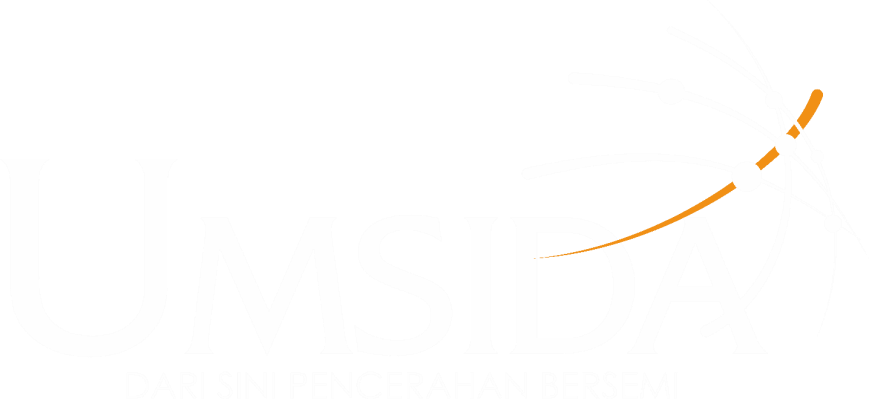